DUTO-feedbacksessie
16 juni 2022
Agenda
Huishoudelijk
Opzet nieuwe DUTO-raamwerk
Tweede onderdeel: DUTO-kenmerken
Terugblik vorige keer
Vooruitblik
Vragen en discussie
Huishoudelijk
Vraag of opmerking?
Enkele momenten voor discussie in programma
Tussendoor mag ook: steek handje op of gebruik chat

Na afloop nog reageren?
Presentatie op KIA terug te vinden
Schriftelijke feedback naar: jasper.slob@nationaalarchief.nl of rens.ouwerkerk@nationaalarchief.nl 
Reageer uiterlijk 24 juni
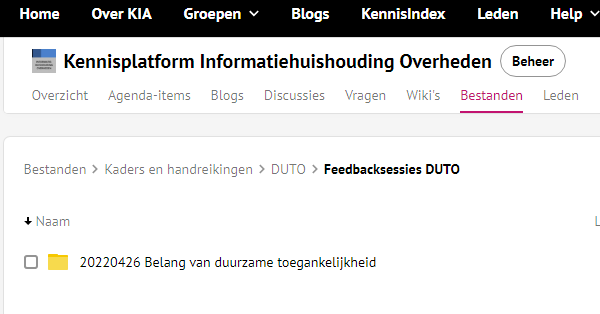 Waarom werken we ook alweer aan een vernieuwd DUTO-raamwerk?
Feedback vanuit doelgroep: praktische toepasbaarheid kan beter
Eisen zijn te abstract en daardoor moeilijk toepasbaar
Eisen zijn te specifiek en bieden onvoldoende ruimte voor alternatieve oplossingen
Eisen zijn ‘appels en peren’, ze gaan deels over organisatie en deels over techniek
Eisen zijn ouderwets ingestoken: focus te beperkt op menselijke actoren en op documenten

Nieuwe inzichten en prioriteiten
Verandering in wetgeving (Archiefwet, Woo, AVG), normen en standaarden (ISO 16175, MDTO)
Actualiteiten zoals toeslagenaffaire
‘Nieuw denken’ over archivering (minder focus op DMS en e-depot)
PraatplaatDUTO-raamwerk
Publieke waarde
Systeemspecifieke vertaling
Implementatiepatronen en modeleisen
Vindbaar, beschikbaar, leesbaar, interpreteerbaar, betrouwbaar en toekomstbestendig
DUTO-functionaliteiten
Randvoorwaarden
Bijvoorbeeld: er is een selectielijst.
DUTO-Kenmerken
Bijvoorbeeld: opslaan, zoeken, vernietigen.
Proces van archiveren by design
Legitimiteit
Organisatie
Kenmerken
Vindbaar
Beschikbaar
Leesbaar
Betrouwbaar
Interpreteerbaar
Toekomstbestendig
[Speaker Notes: Waarom deze kenmerken? Gekoppeld aan Archiefregeling. 
NORA hanteert kwaliteitsdoelen. De DUTO-kenmerken zitten op hetzelfde aggregatieniveau en zijn hierop te plotten. Daar komen we straks op terug.]
Kenmerken
Vindbaar - Informatie kan snel en eenvoudig gevonden worden door gebruikers die daar recht toe hebben.
Beschikbaar - Informatie is beschikbaar voor (her)gebruik, ongeacht het doel, het tijdstip en de actor, voor zo ver wettelijk en beleidsmatig is toegestaan.
Leesbaar - Informatie is gedurende de gehele levenscyclus weer te geven, te hergebruiken en te verwerken door mensen en/of machines.
Interpreteerbaar - Het is duidelijk wat de betekenis van informatie is en wat de context is waarin het is ontvangen, gecreëerd en/of gebruikt.
Betrouwbaar - Duurzaam toegankelijke informatie is, nu en in de toekomst, volledig en gebaseerd op feitelijk correcte gegevens.
Toekomstbestendig - Duurzaam toegankelijke informatie is nu en in de toekomst te verwerken voor iedereen die daar belang bij heeft, voor zo lang als noodzakelijk.
[Speaker Notes: Dit zijn de beknopte beschrijvingen. In het Word-document dat vooraf is gedeeld staat meer toelichting.]
Vragen
Herken je de toelichting op de kenmerken?
Mis je een perspectief?
Wat vind je van de structuur waarin de kenmerken zijn uitgewerkt?
Kenmerken in NORA
[Speaker Notes: Even kort uitstapje naar de NORA. Daar hebben we de kenmerken geplot op de Kwaliteitsdoelen zoals die in de NORA zijn geformuleerd en hebben we nog kleine tekstuele suggesties gedaan om de tekst soms net wat beter te laten aansluiten op de NORA.]
Terugblik
Publieke waarde
Toegevoegd na feedback vorige keer

In control zijn
Ketensamenwerking
Legitimiteit
Organisatie
[Speaker Notes: To do: arceren wat we hebben aangepast nav vorige feedbacksessie.]
Vooruitblik
Start met DUTO-functie vernietiging
Satéprikker door drie lagen
Concrete uitwerking dat als basis dient voor volgende DUTO-functies
Vraag
Welke DUTO-functionaliteiten hebben wat jou betreft hoge prioriteit?
Vragen en discussie